JAしべちゃＭＯＤＥＬ
もしも…
のとき
携帯用ハンドブック
農業版ＢＣＰ
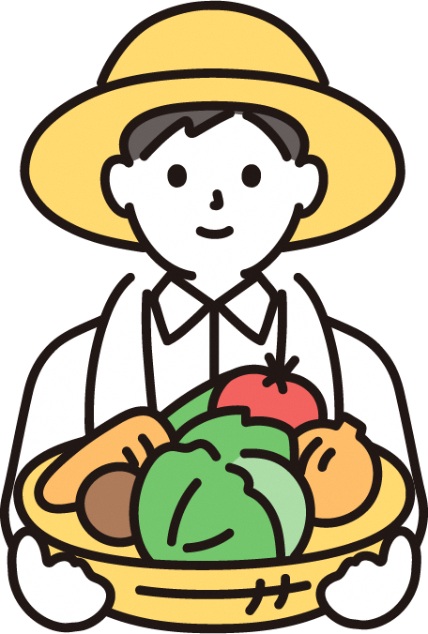 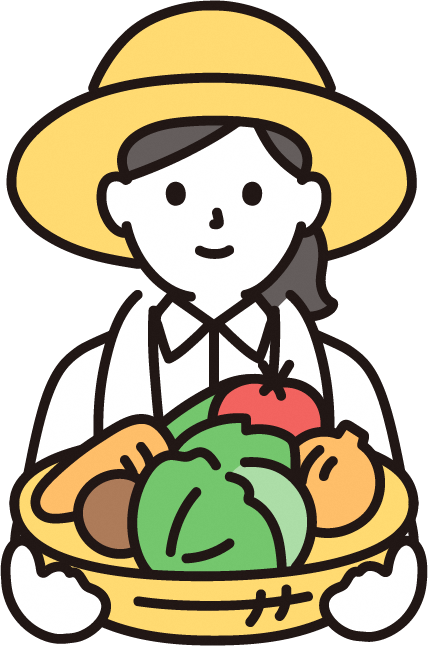 わが家の災害時の取組
〇〇農場
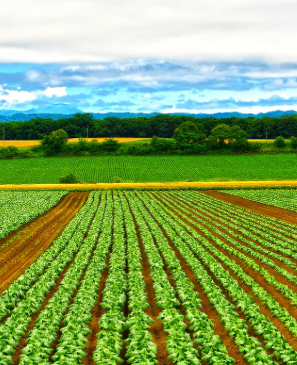 BCP（＝Business Continuity Plan：事業継続計画）とは、自然災害などの緊急事態に遭遇した場合において、事業資産の損害を最小限にとどめ、中核事業の継続あるいは早期復旧を可能とするために、平常時に行うべき活動や緊急時における事業継続のための方法、手段などを予め取り決めておく計画（以下、「ＢＣＰ」という）。
農業版BCPでは、災害対応業務を明確化、災害対応業務の目標時期、事業継続体制の計画をあらかじめまとめます。
農業版ＢＣＰとは？
想定災害
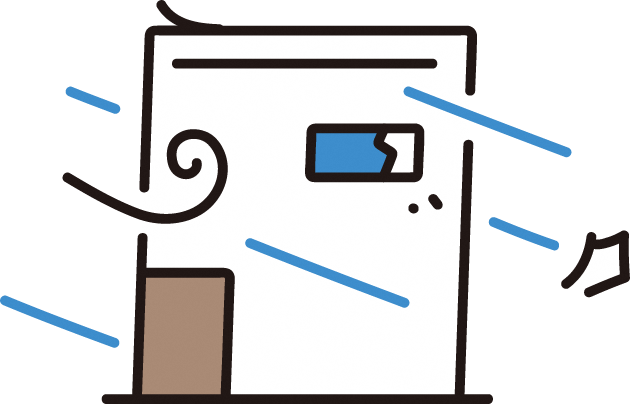 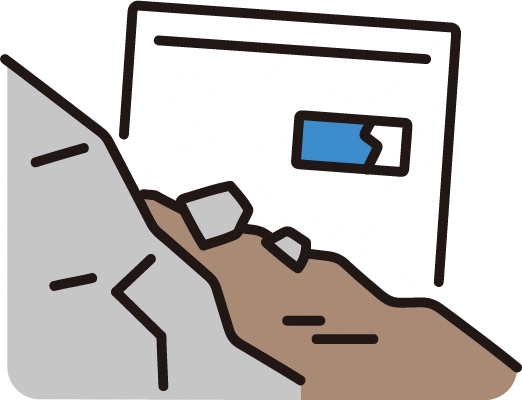 土砂災害
風雪害
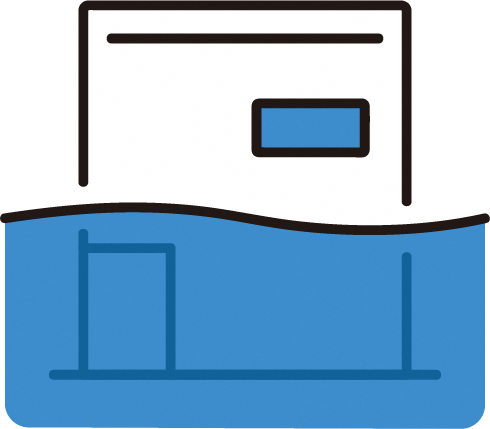 水害
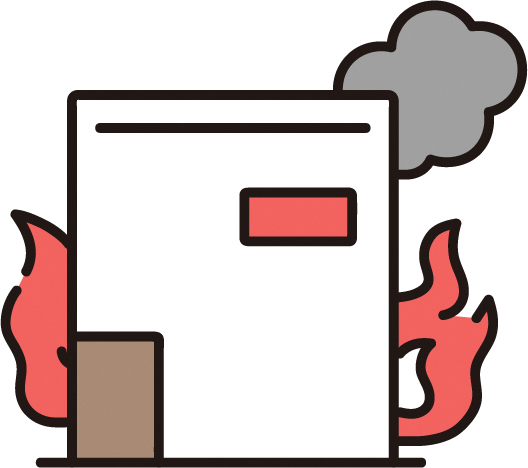 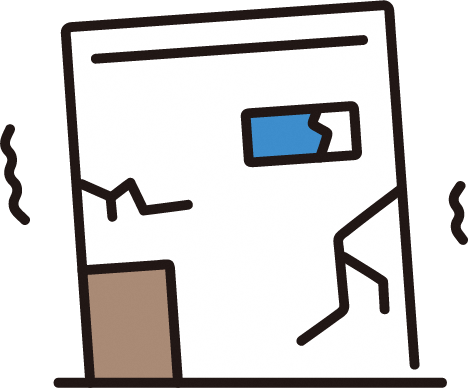 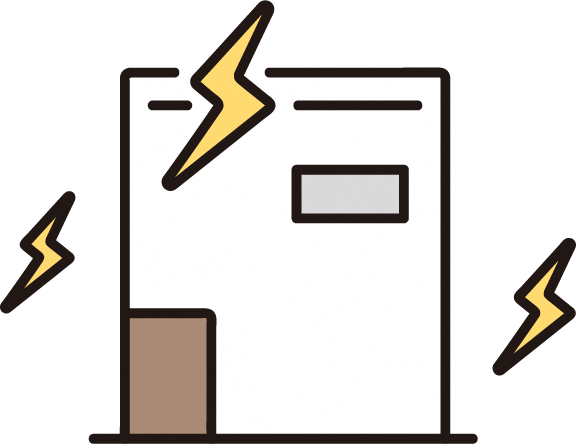 地震
火災
停電
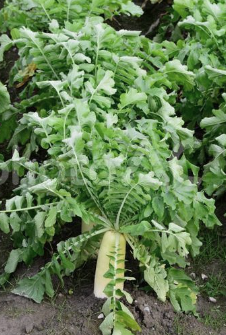 もくじ
発災！まずはどうする？・・・・・・・・・・・・・・・・１
（基本方針、重要業務、目標復旧時間）
緊急時の体制・・・・・・・・・・・・・・・・・・・２～３
インフラ等の被害による影響と対応・・・・・・・・・・・４
災害などで発令される避難情報・・・・・・・・・・・・・５
防災情報の入手・・・・・・・・・・・・・・・・・・・・６
わが家の防災メモ・・・・・・・・・・・・・・・・・７～８
発災！
まずはどうする？
突然の災害でも慌てずに行動できるようにしましょう。
１
基本方針
社会的使命を念頭に、BCPの目的、基本方針は経営方針とも結びつきます。
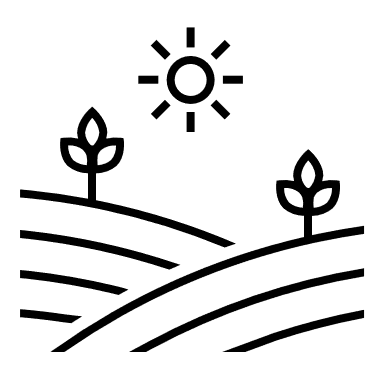 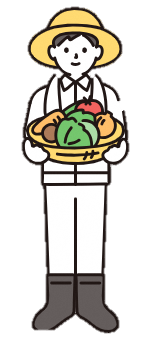 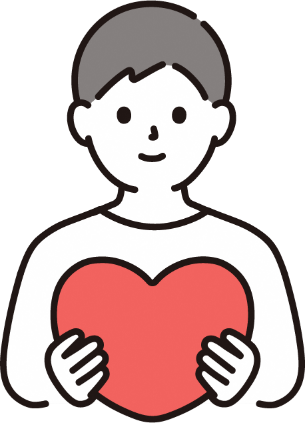 従業員の雇用を
守る
ほ場等を守る
人の命を守る
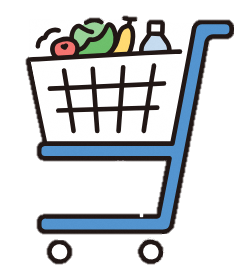 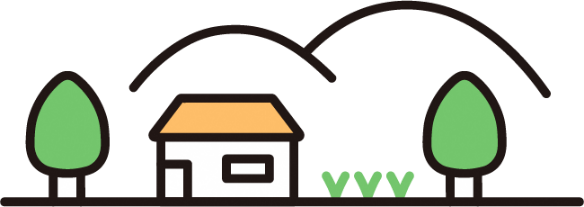 農作物の供給責任を果たす
地域経済の活力を守る
２
３
重要業務
目標復旧時間
継続、復旧すべき収穫・出荷調整
の目標復旧時間(業務再開時間)を48時間と設定しました。
緊急事態において、業務の継続、早期復旧に向け、当農場では重要業務を「収穫・出荷調整」と位置付けました。
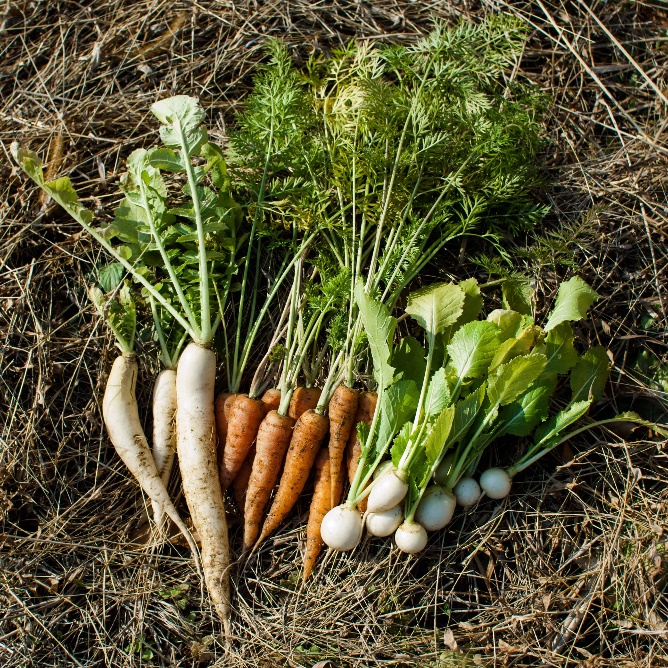 48
収穫・出荷調整
時間以内
１
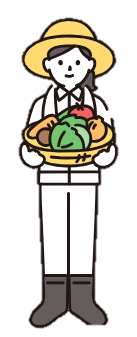 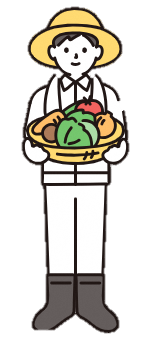 緊急時の体制
統括責任者  代理者
初動対応フェーズ - 緊急事態発生から -
１
出勤・帰宅ルール
その他
出勤時
在宅時
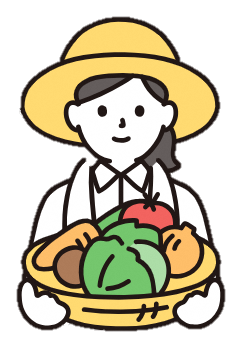 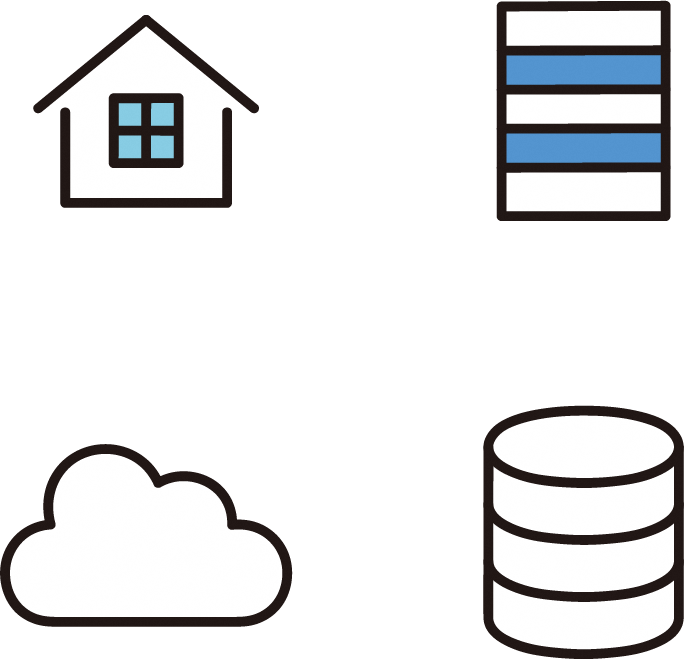 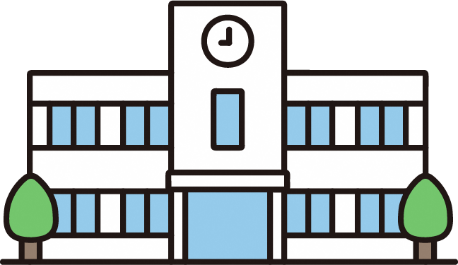 一番近くの安全な場所で待機
自宅待機
２
事務所内待機
状況確認
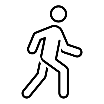 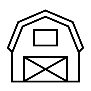 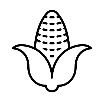 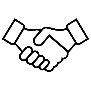 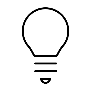 ３
備蓄品の状況
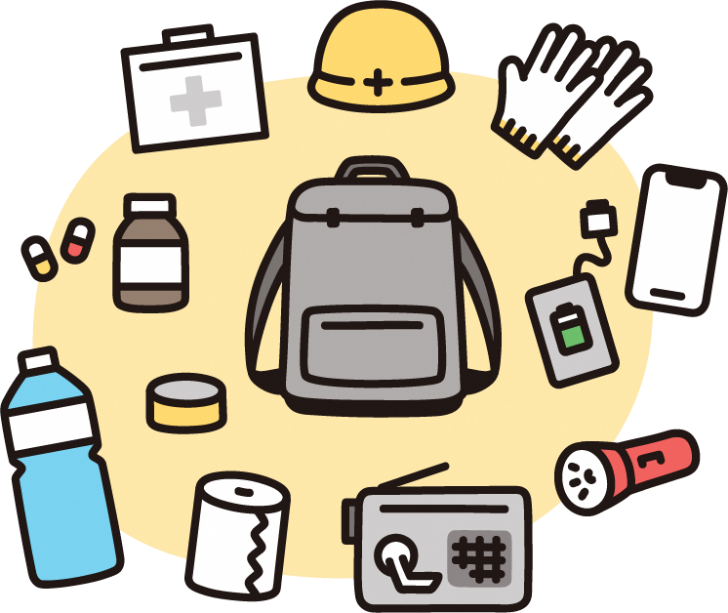 ２
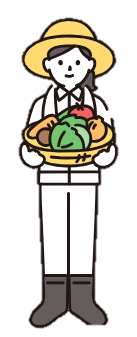 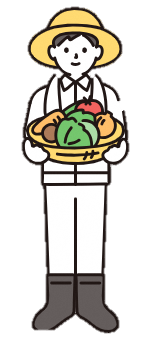 緊急時の体制
事業継続担当責任者　副責任者
事業継続フェーズ
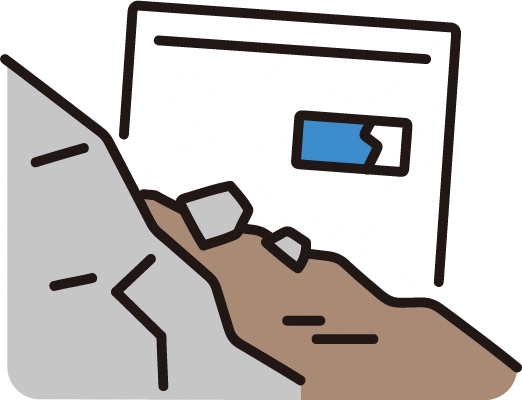 発災から48時間
発災から３6時間
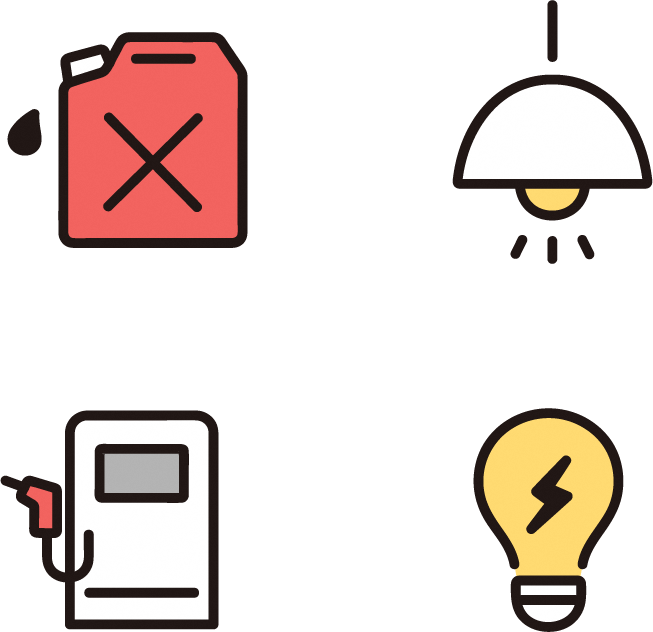 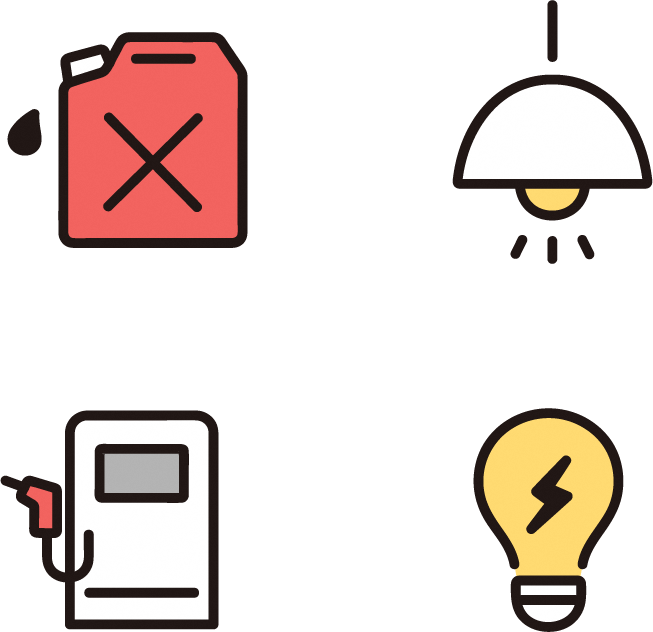 発災から42時間
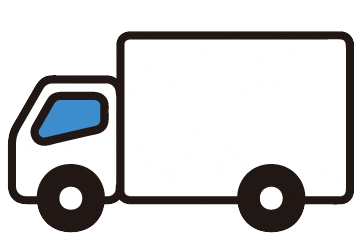 ３
インフラ等の被害による影響と対応
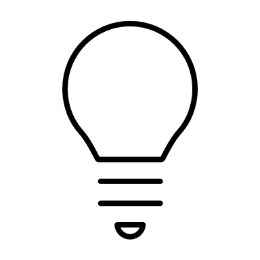 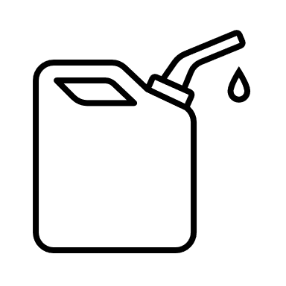 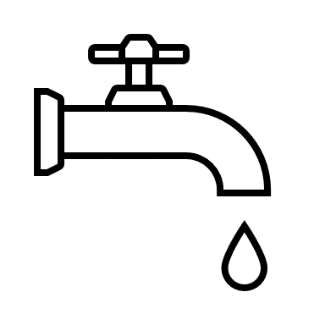 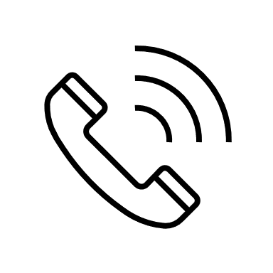 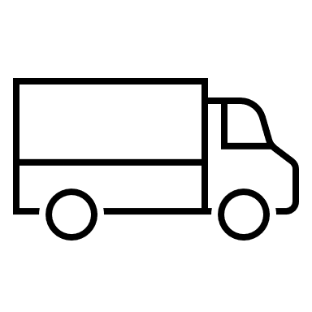 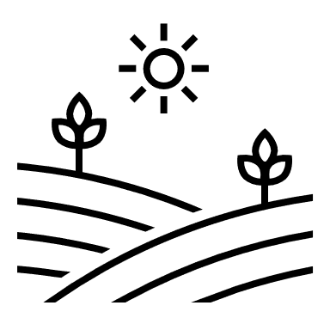 ４
災害などで発令される避難情報
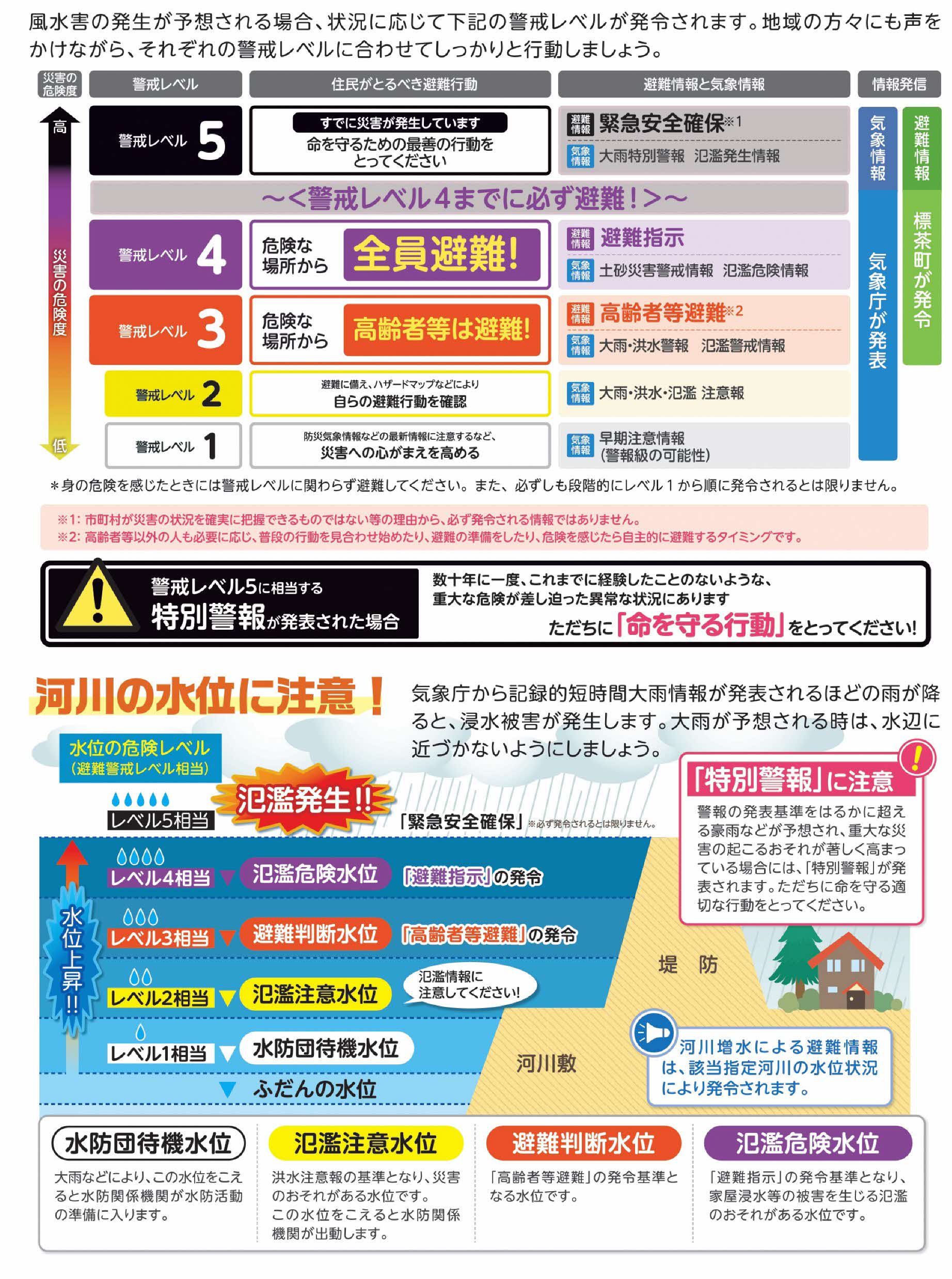 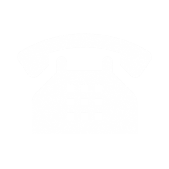 音声案内
音声案内
５
防災情報の入手
気象や防災に関する情報は、ホームページやアプリからも入手できます。
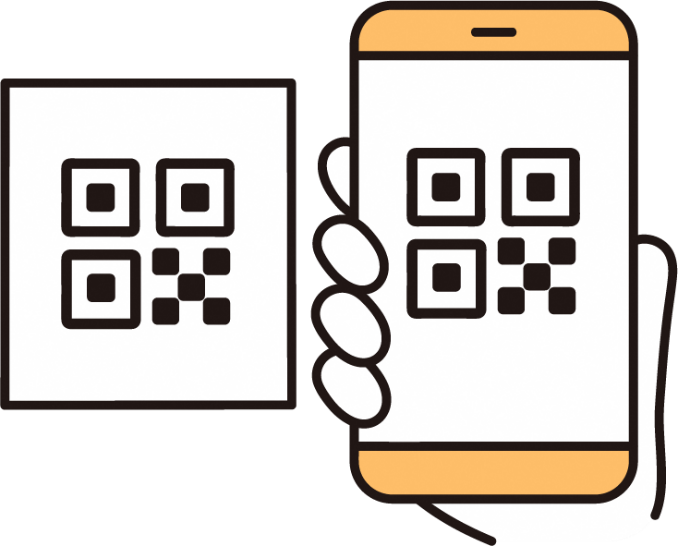 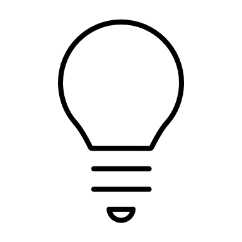 標茶町
LINE
停電情報

ほくでん
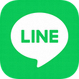 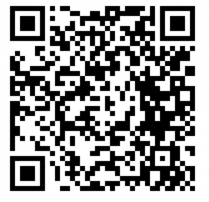 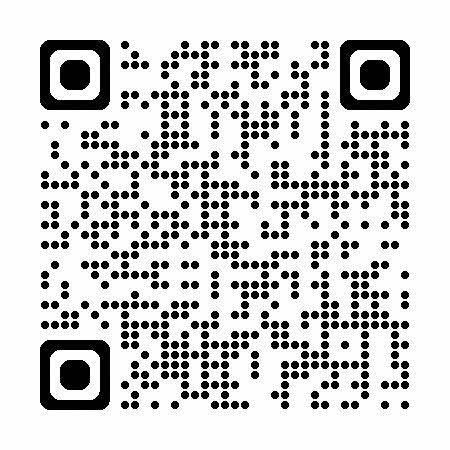 スマートフォン等で二次元バーコードを読み取りいただくと、ホームページやアプリを確認いただけます。
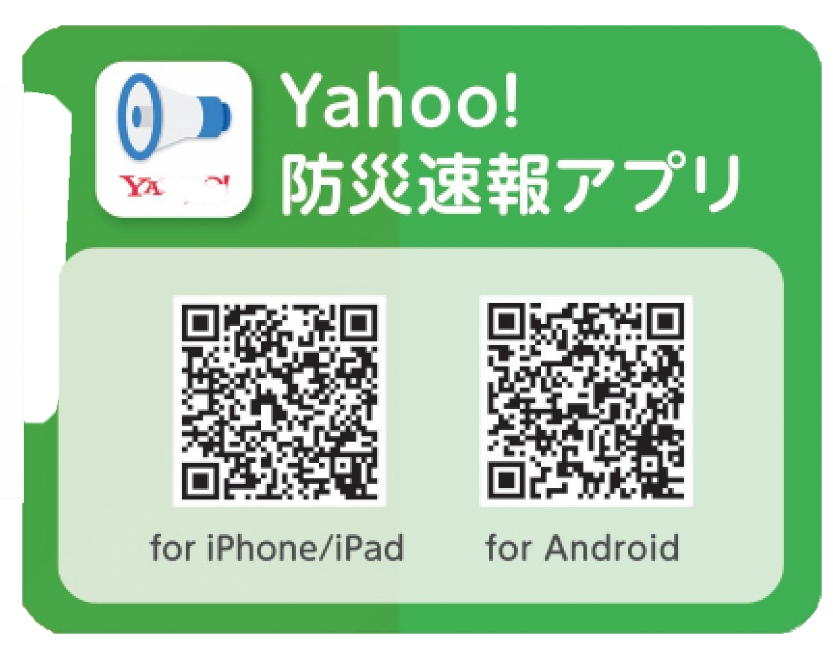 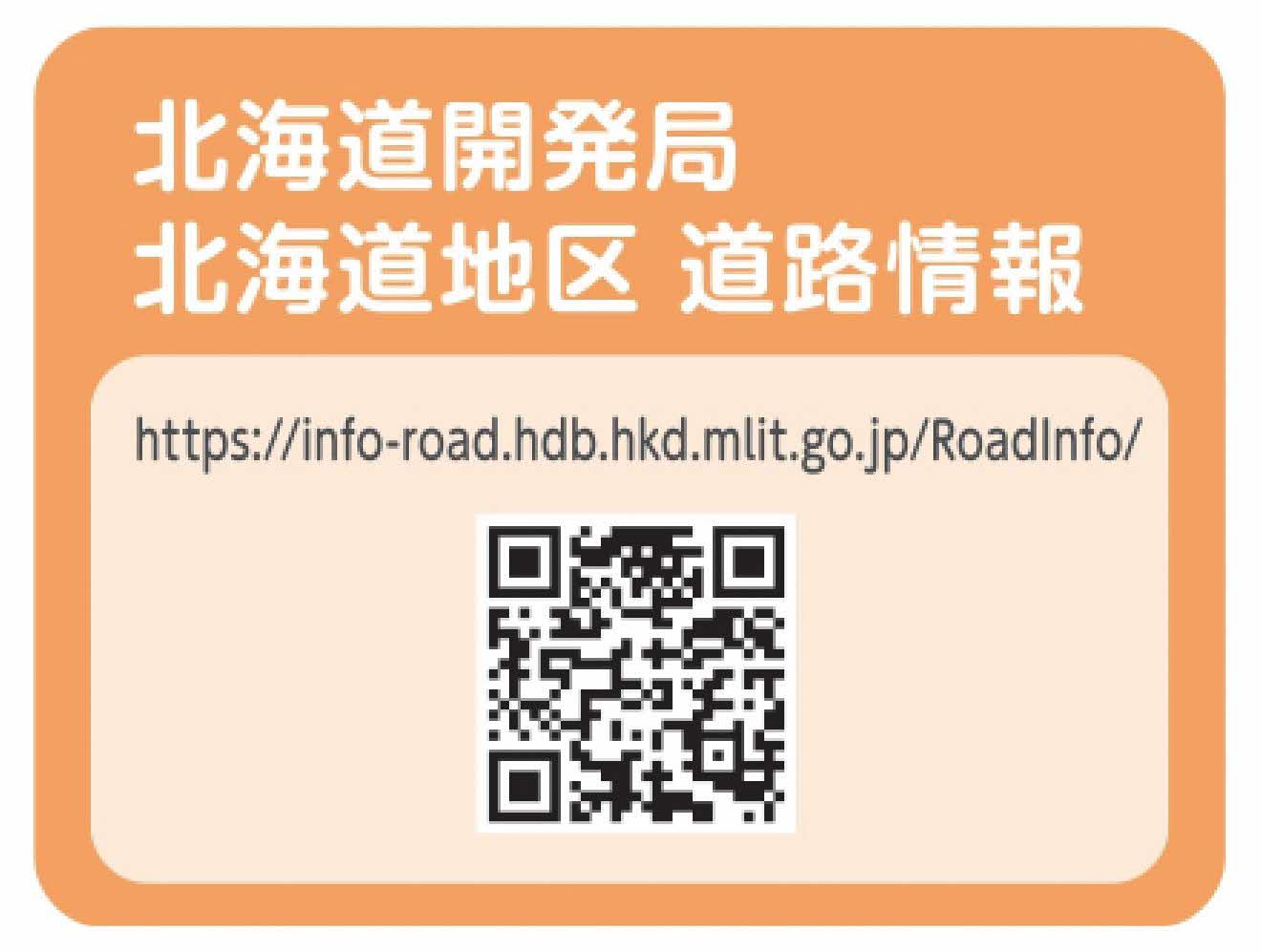 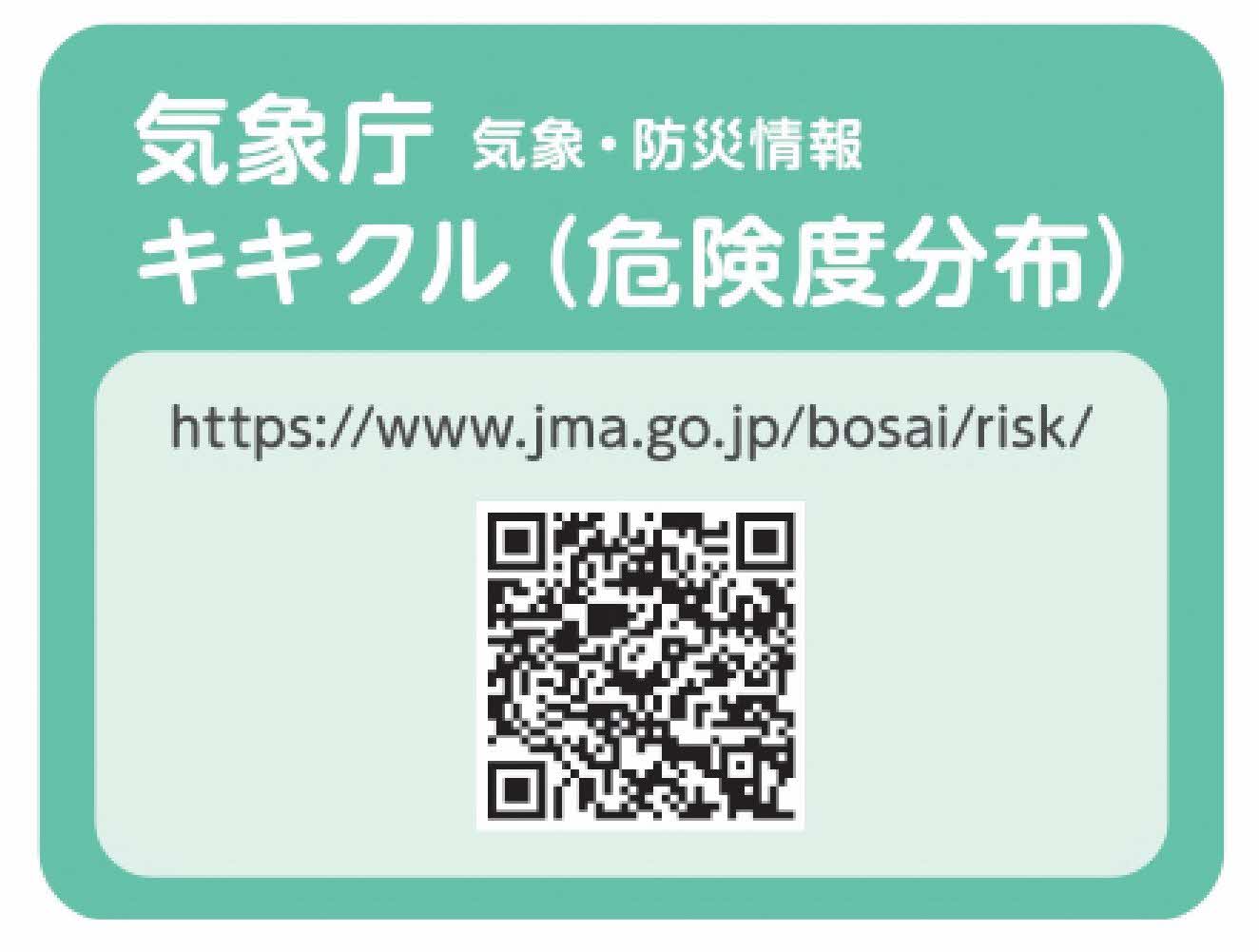 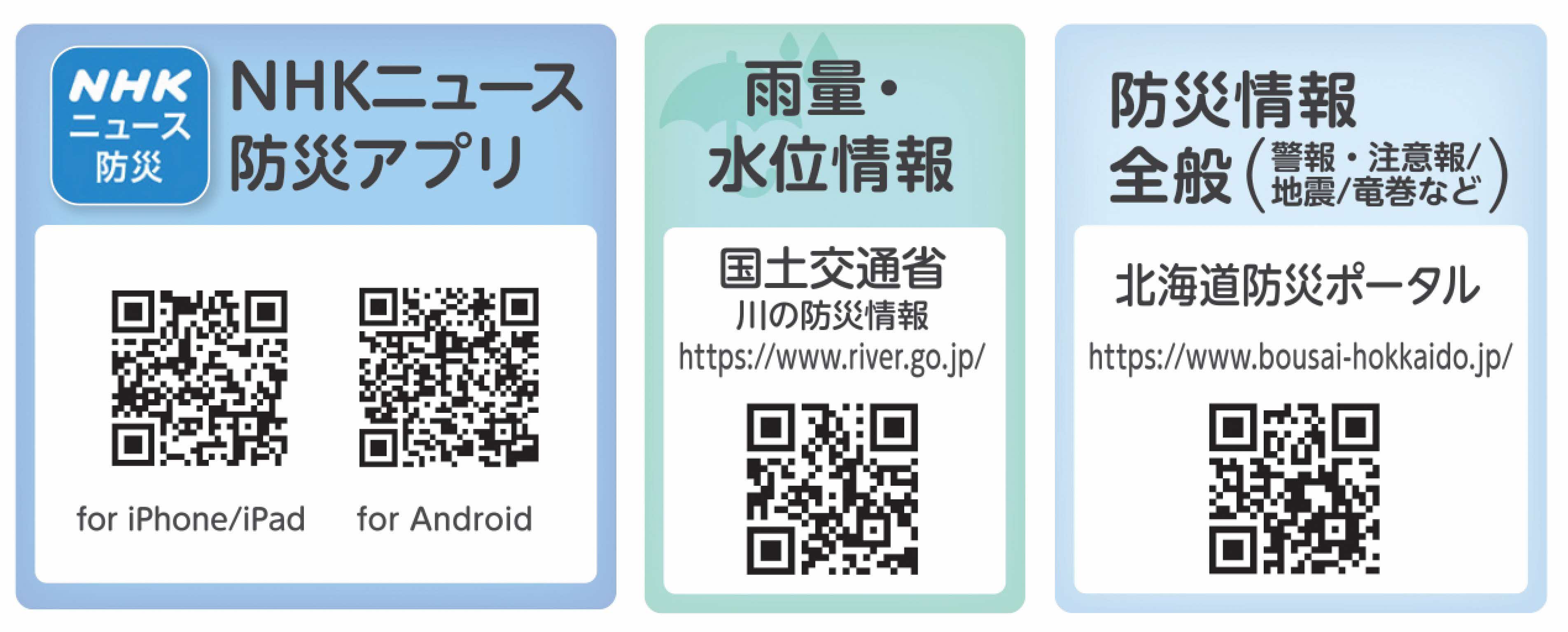 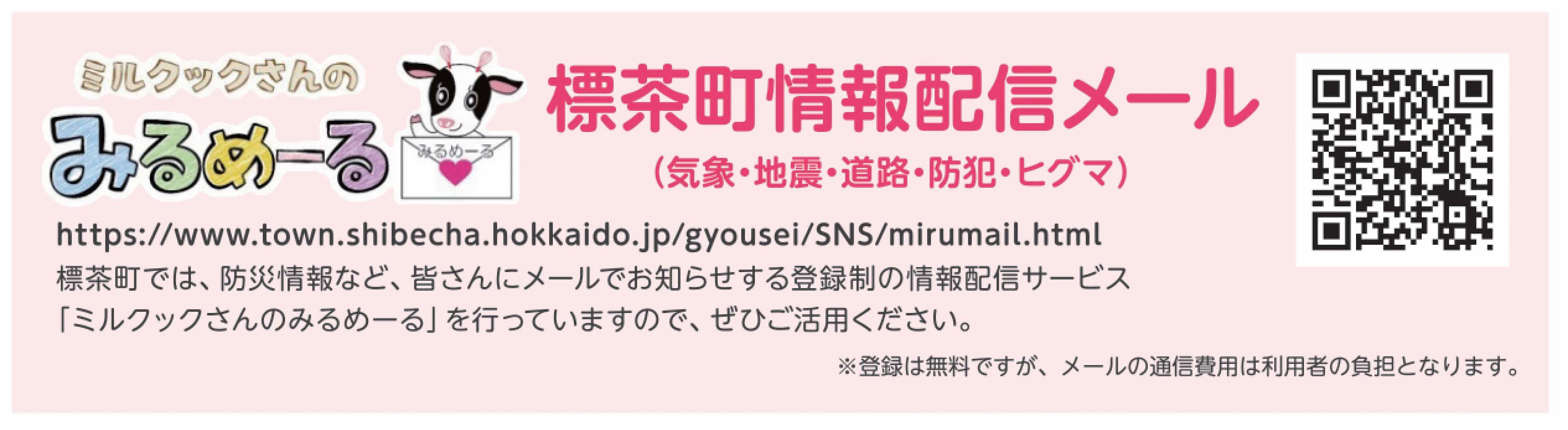 ６
わが家の防災メモ
家族の連絡先
緊急時の連絡先
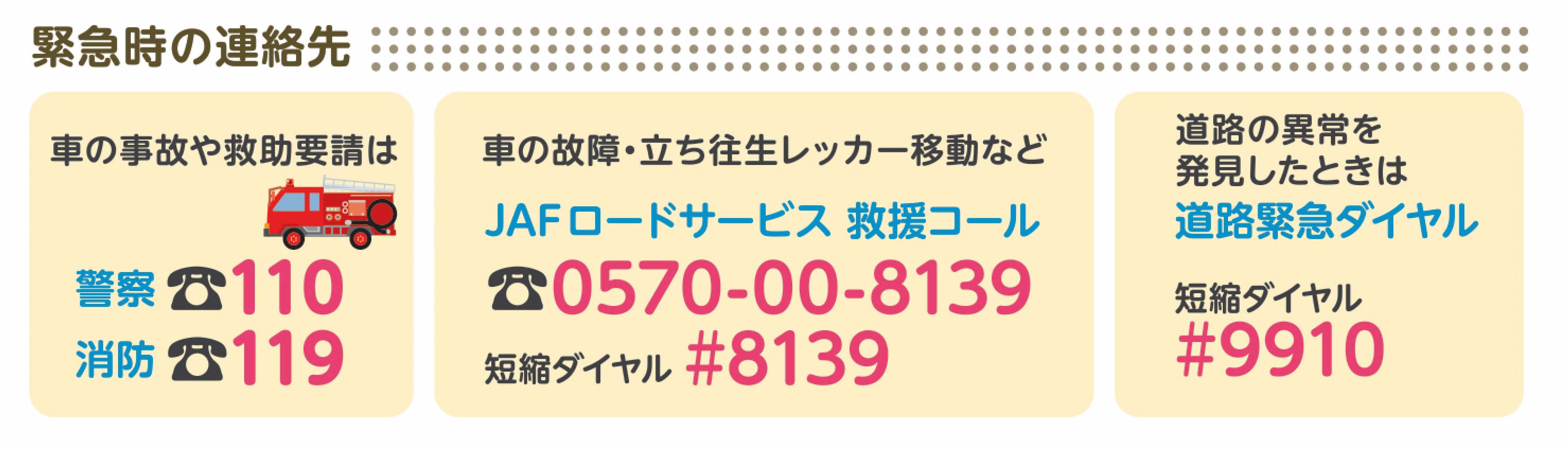 ７
わが家の防災メモ
まちの災害状況の把握
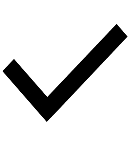 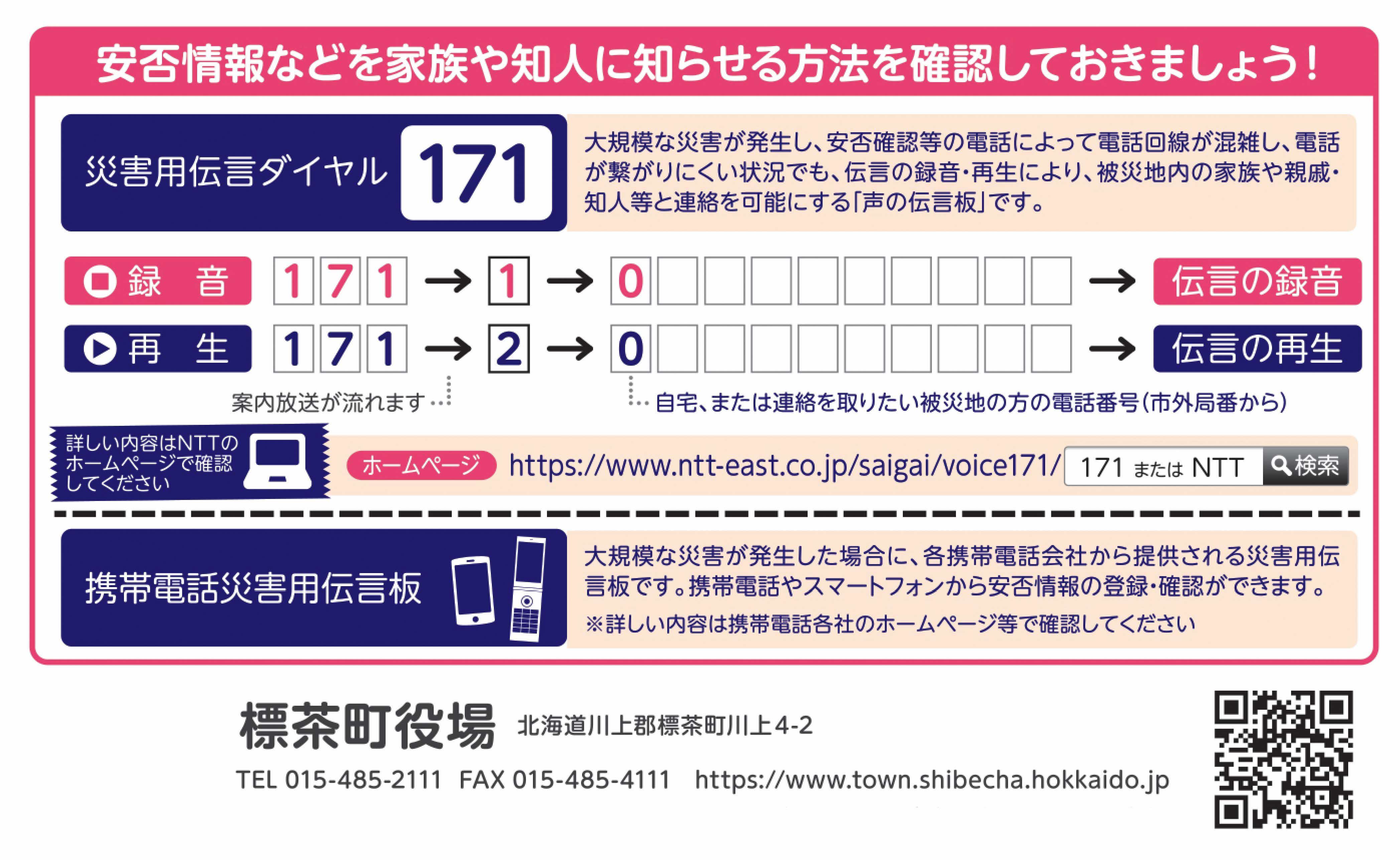 ８
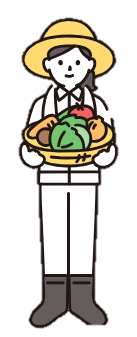 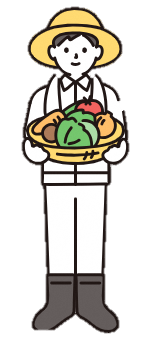 作成・協力　ＪＡしべちゃ　標茶町　農林水産省北海道農政事務所釧路地域拠点